Определили критерии для установки камер вне полосы отвода РЖД
Пример установки камер
ст. Взлётная го Домодедово
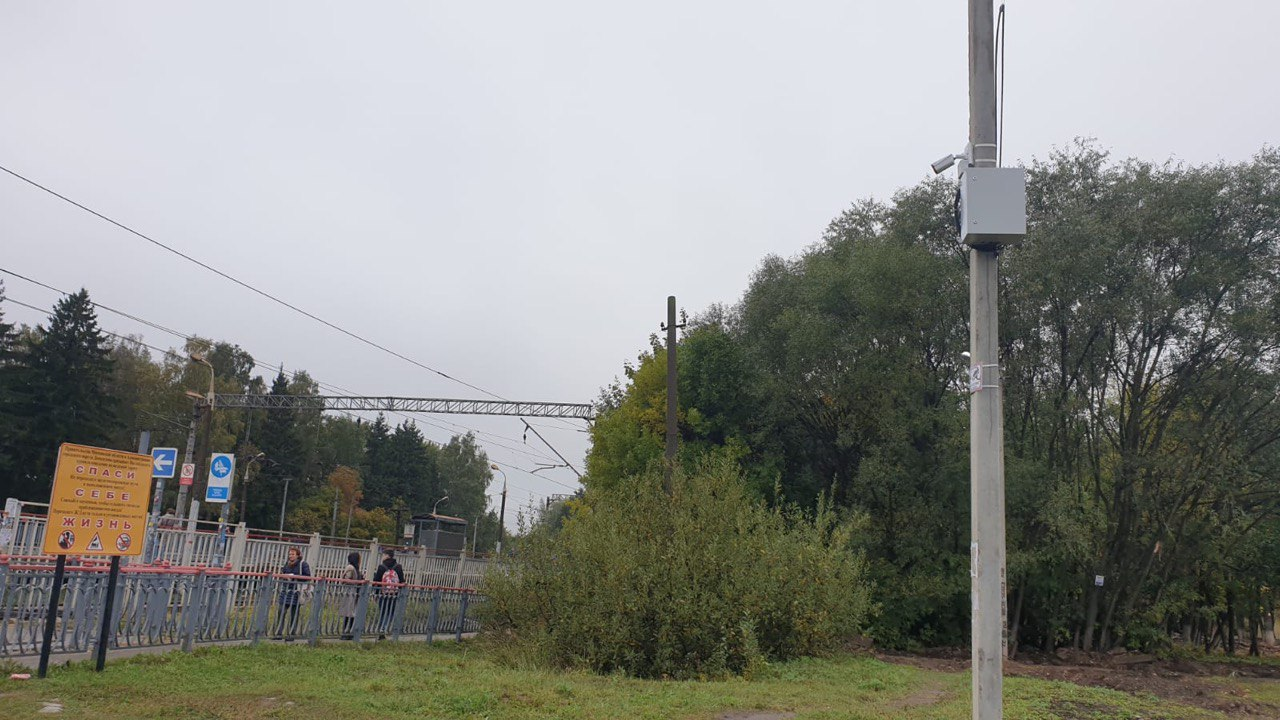 Пример отсутствия камер
ст. Бахчиванджи го Щелково (3 смерти)
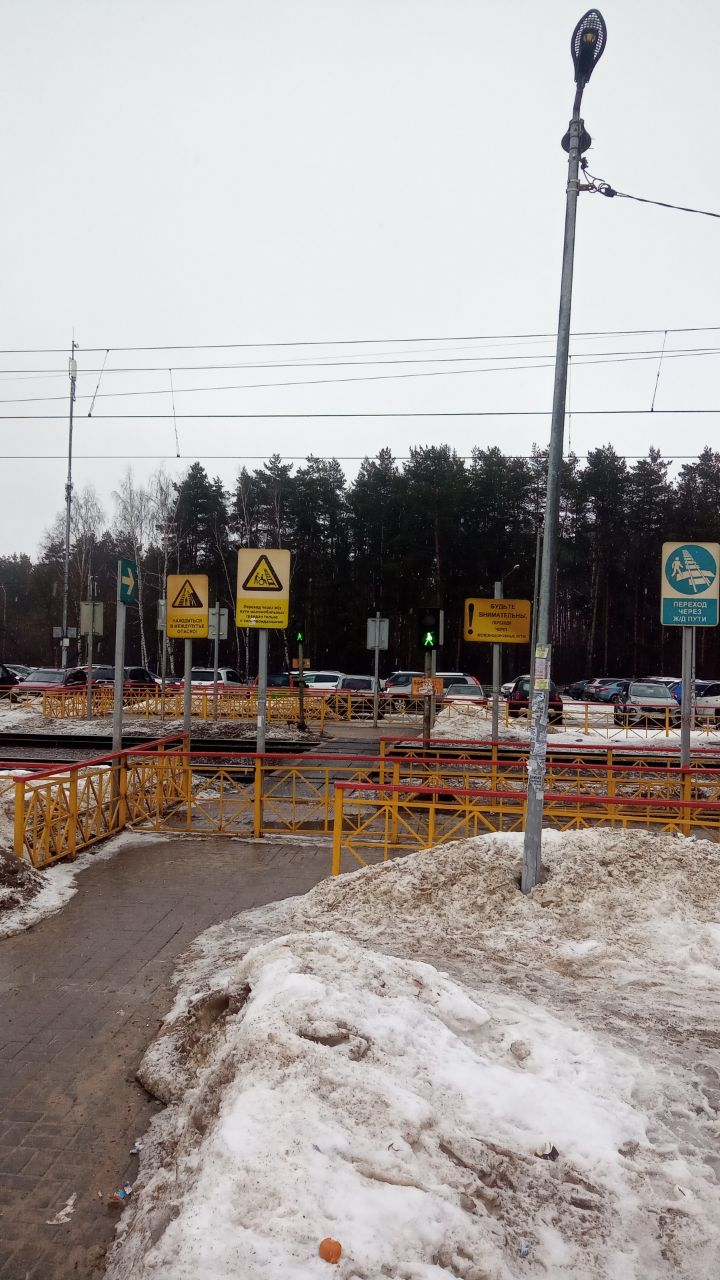 Главам - проработать и обеспечить места подключения до 3 апреля
Пример. Фотофиксация с установленных камер
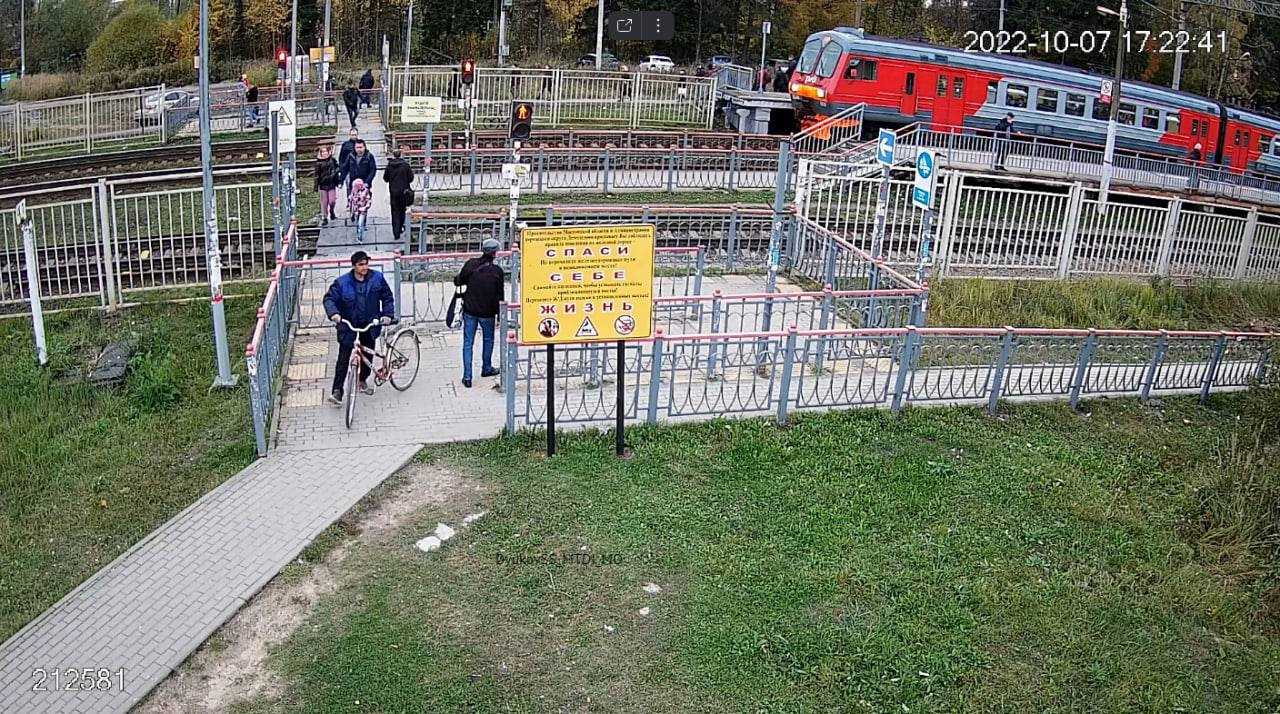 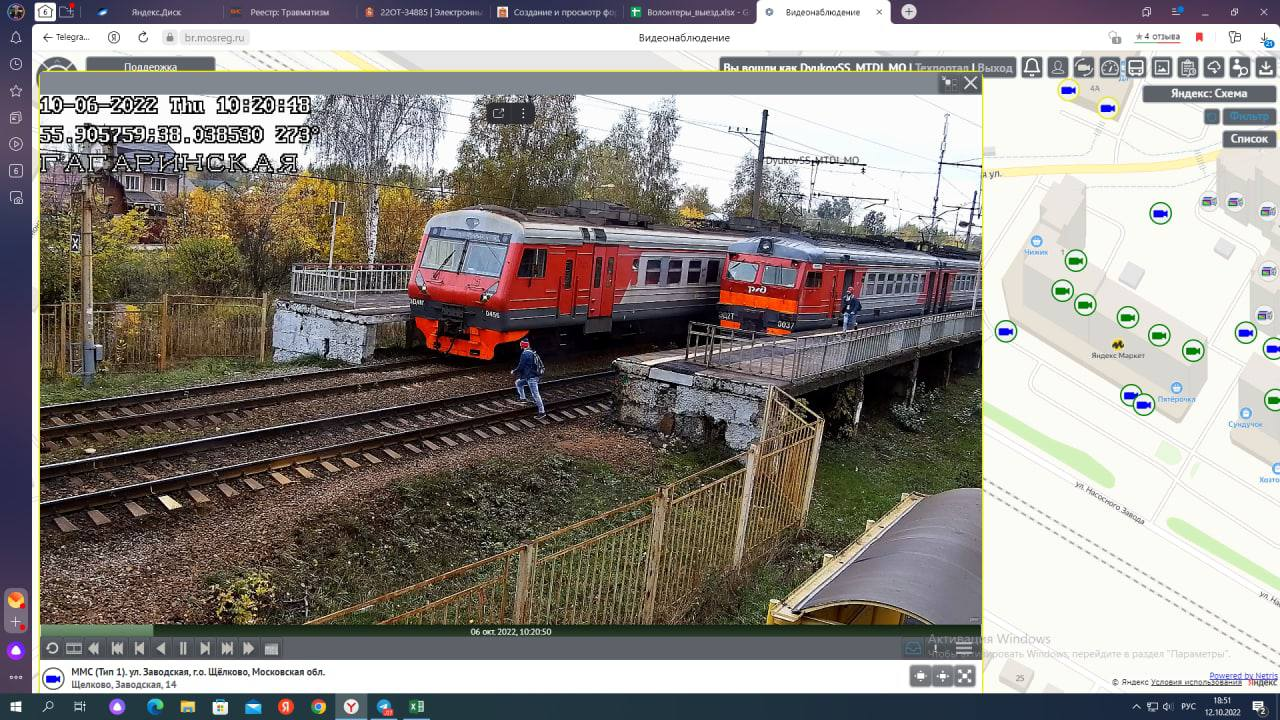 ст. Взлетная, го Домодедово
ст. Гагаринская, го Щелково
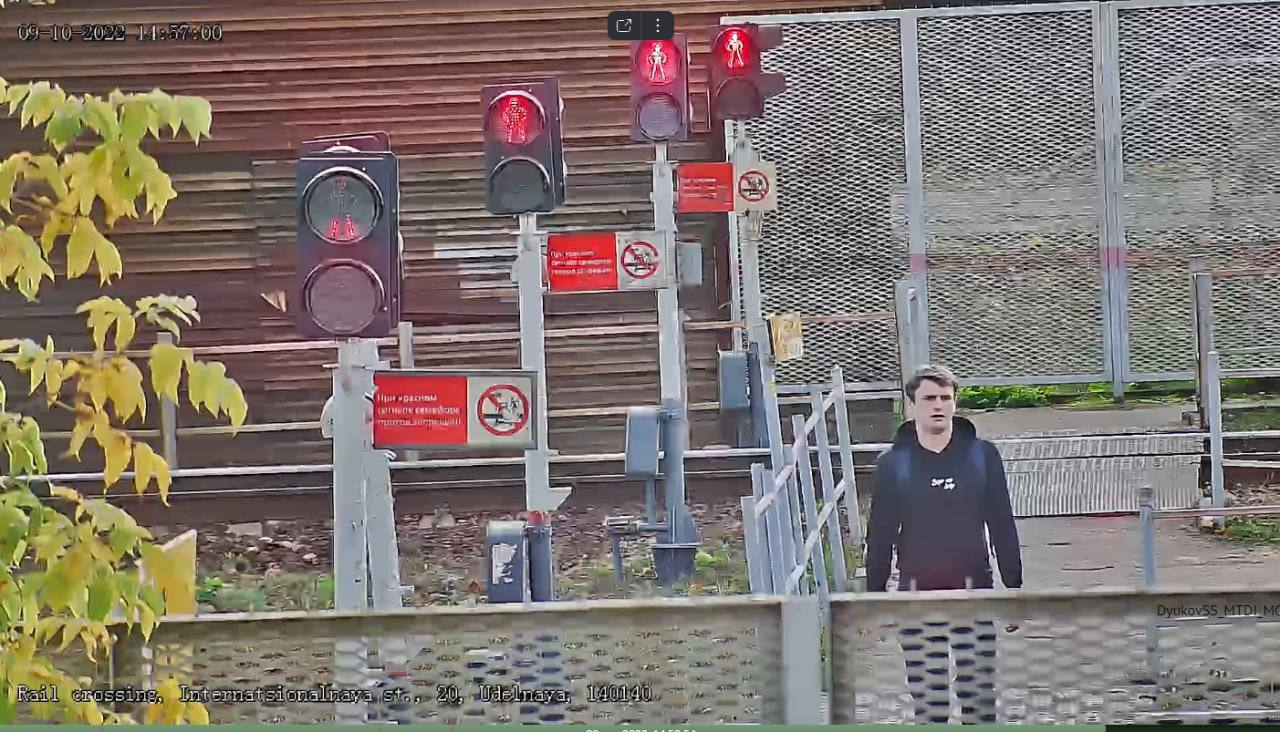 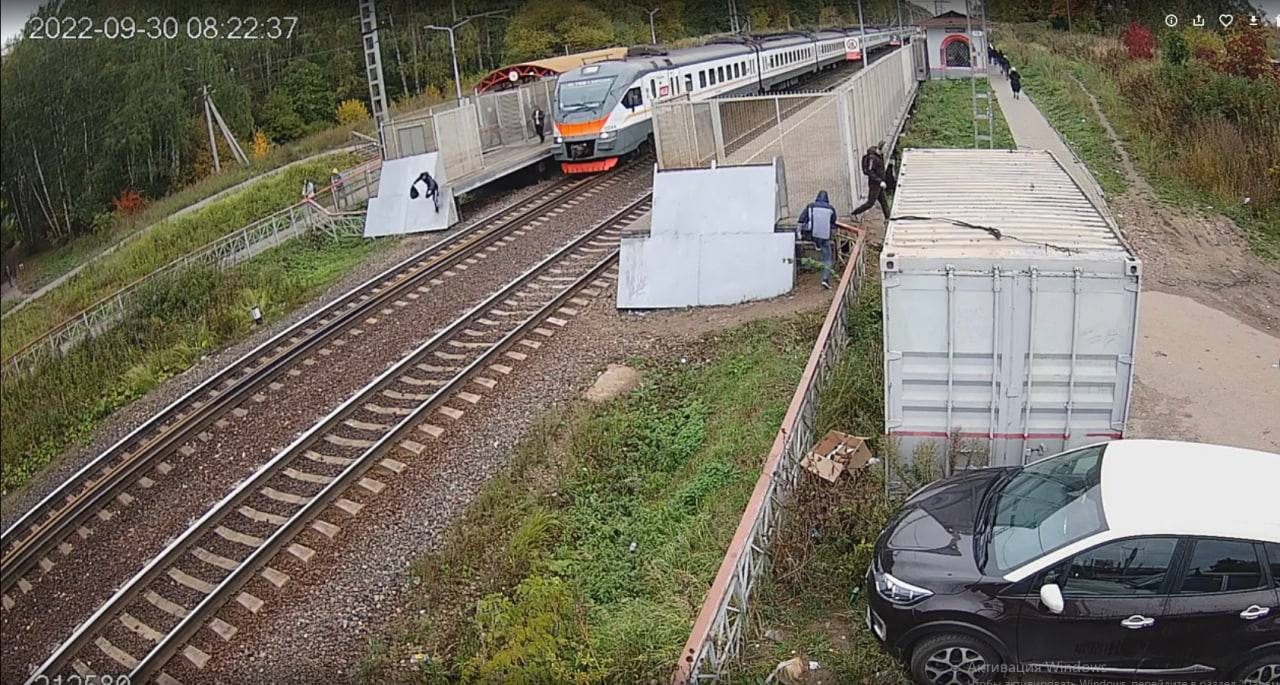 ст. Весенняя, го Подольск
ст. Удельная,  Раменский го